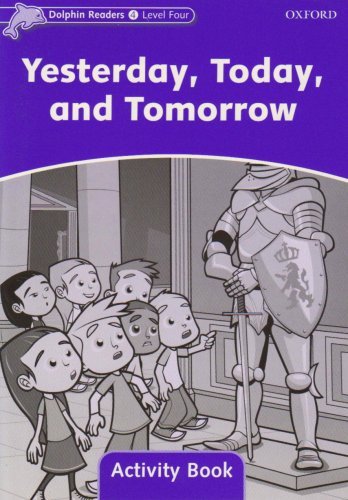 Yesterday, Today, and Tomorrow
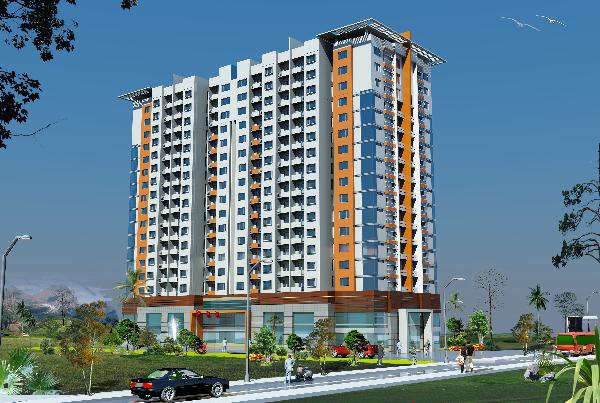 apartment building
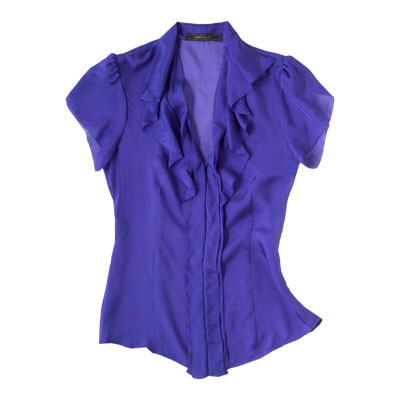 blouse
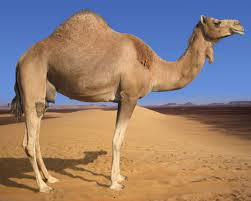 camel
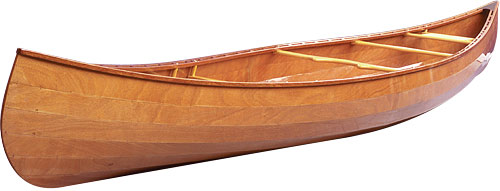 canoe
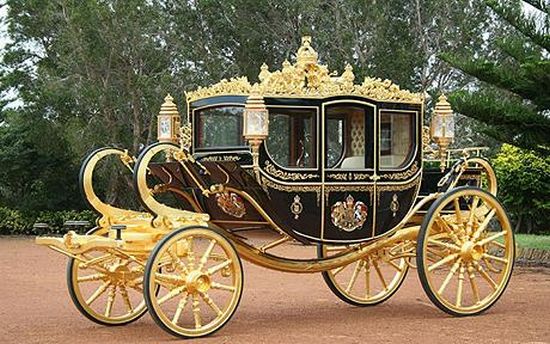 carriage
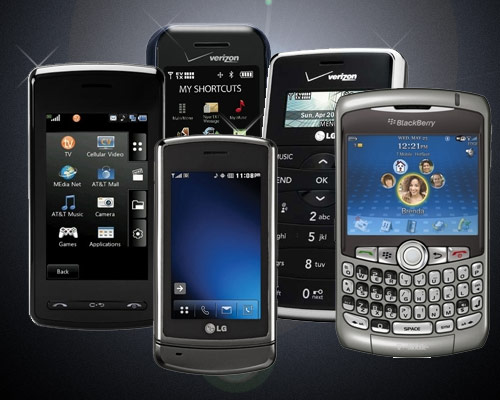 cellphone
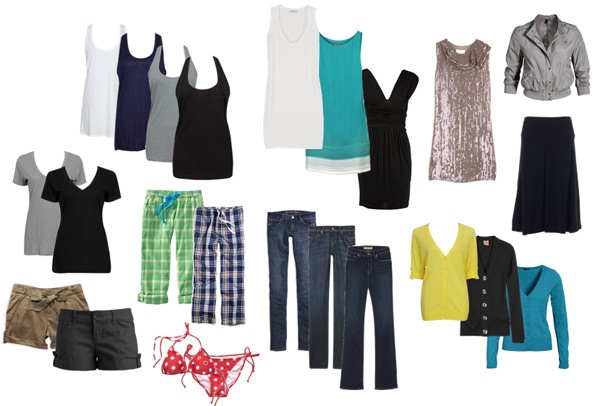 clothes
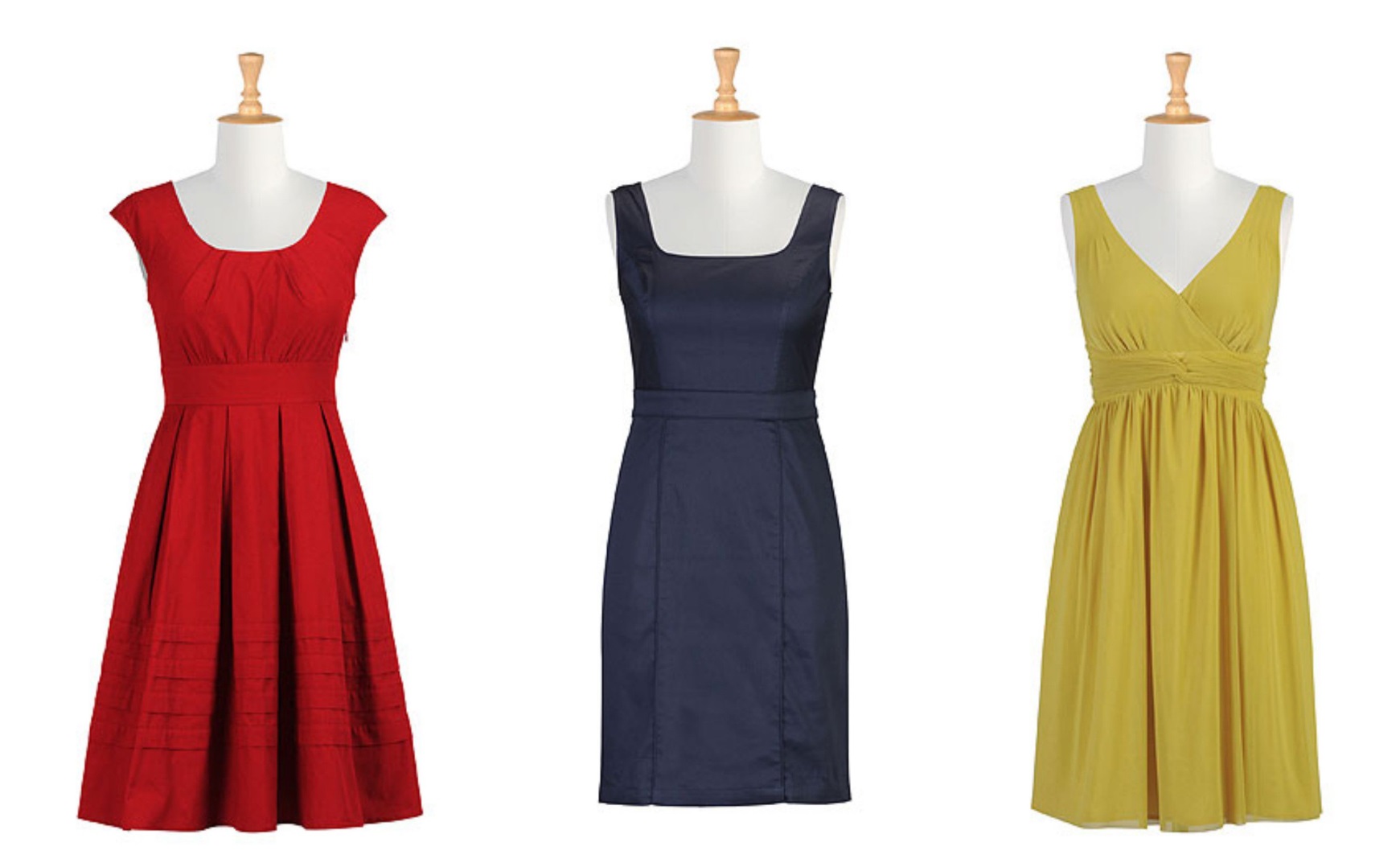 dress
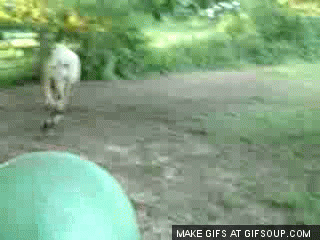 horse
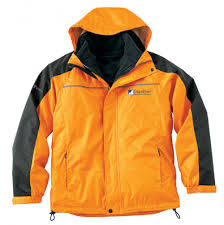 jacket
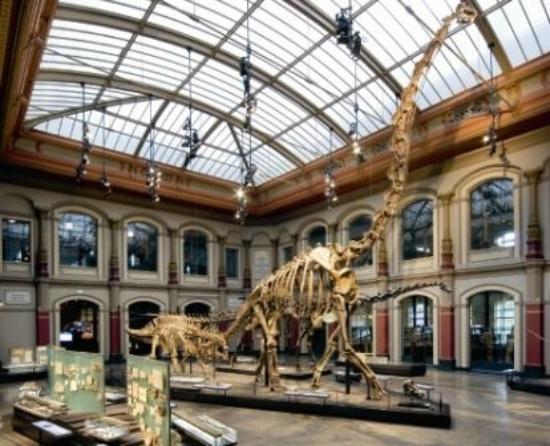 museum
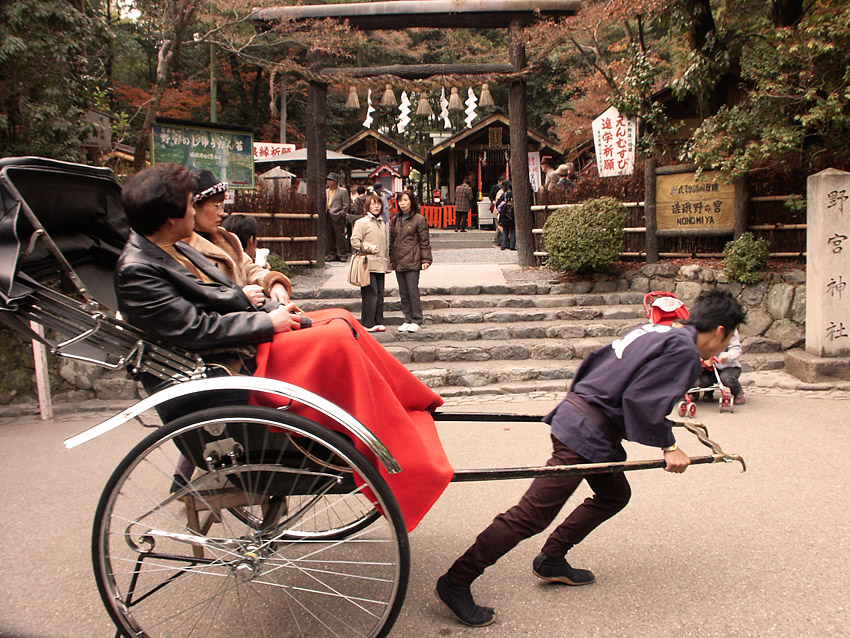 rickshaw
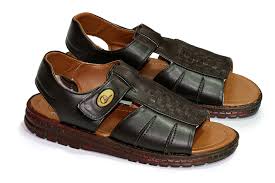 sandals
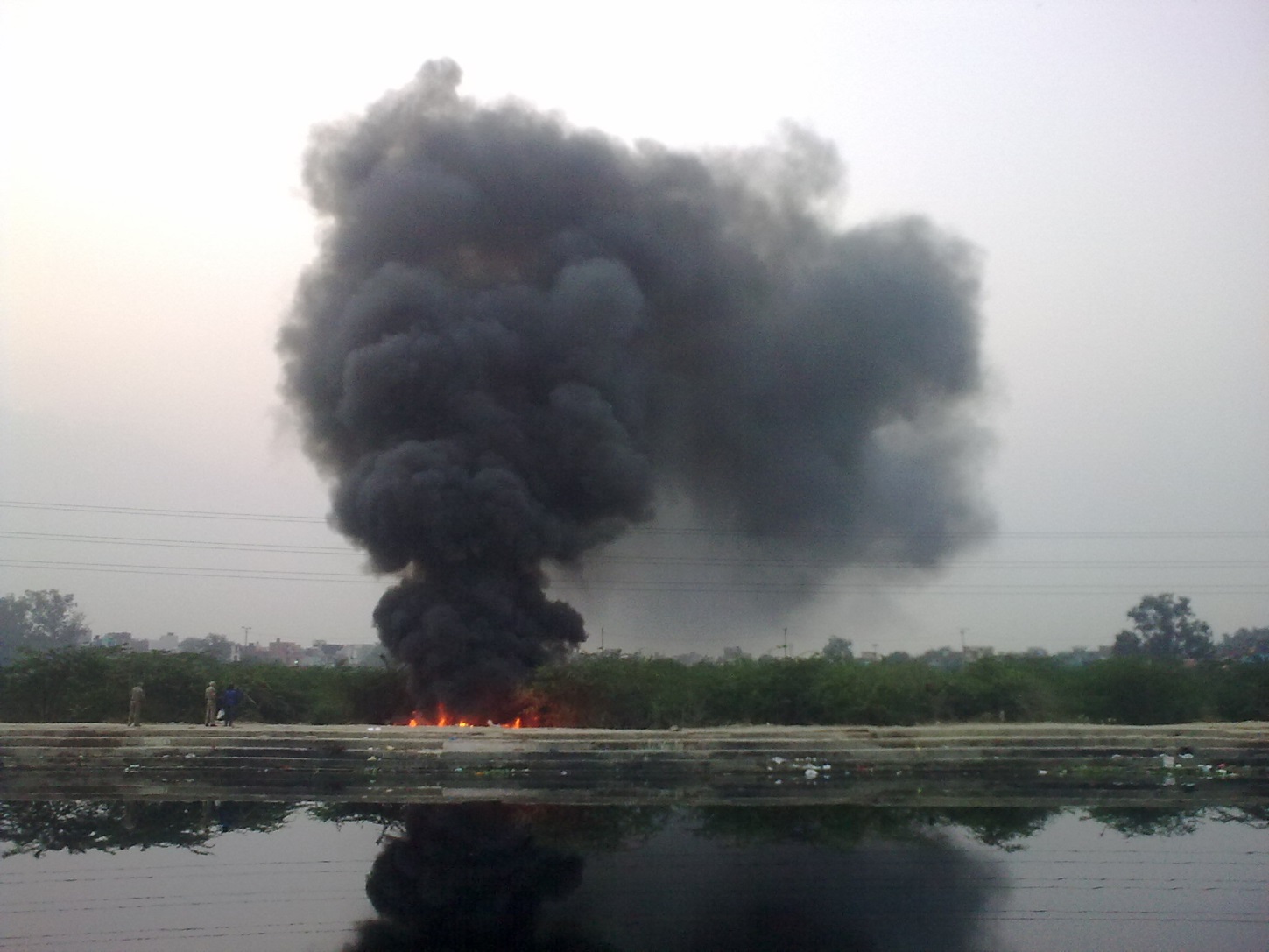 smoke
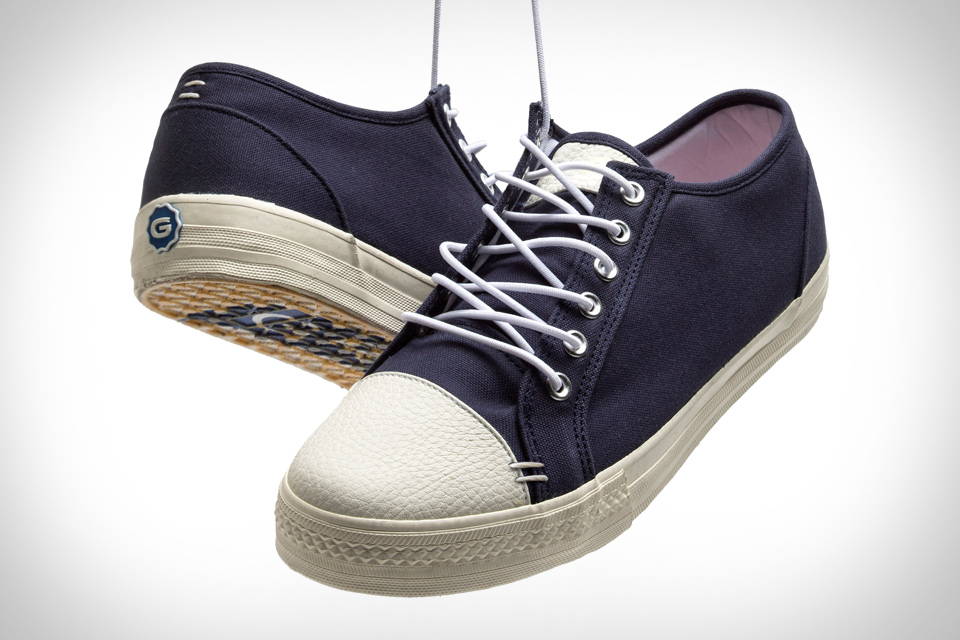 sneakers
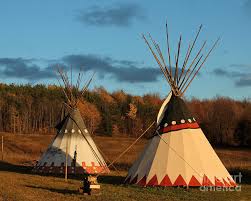 tepee
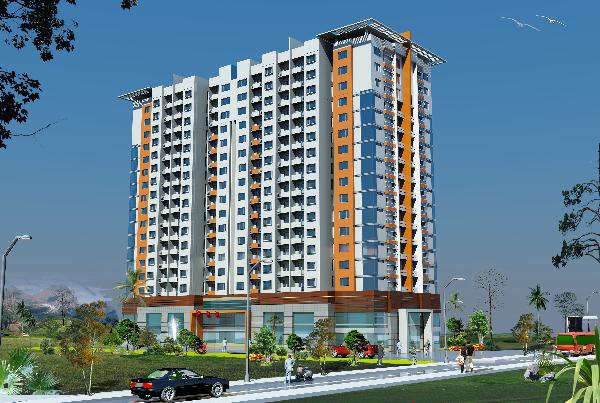 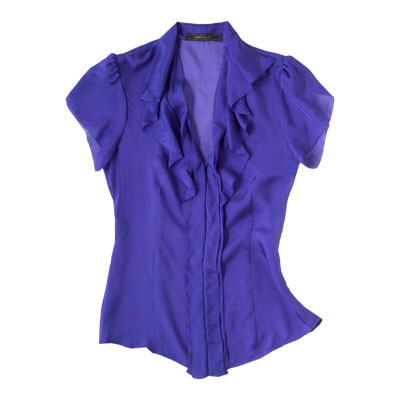 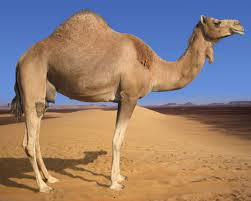 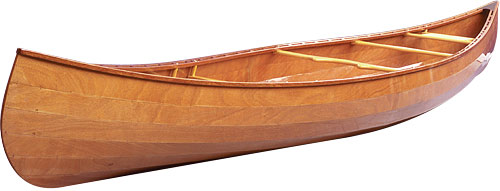 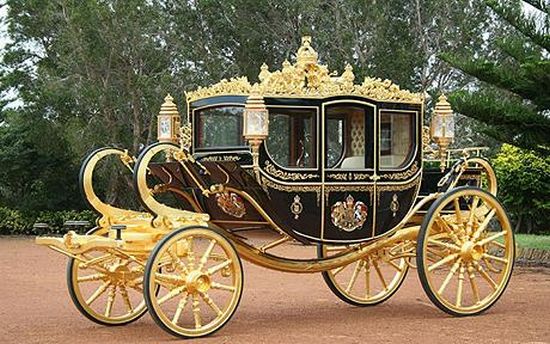 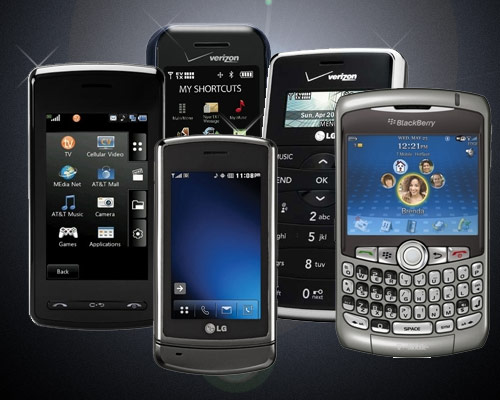 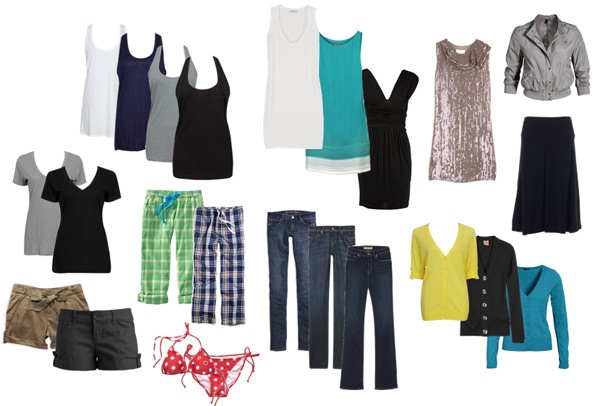 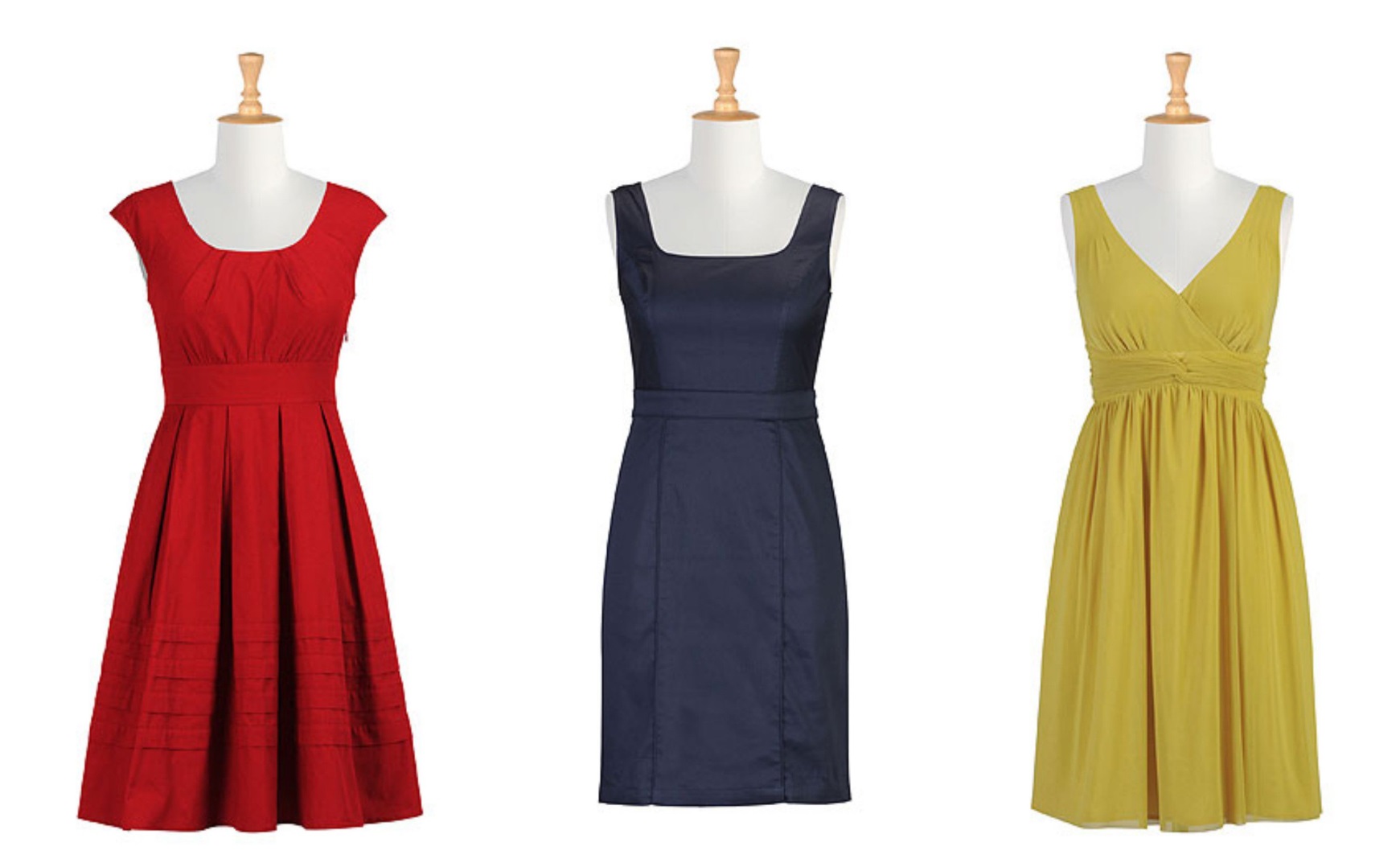 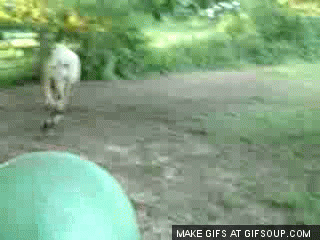 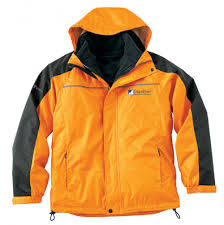 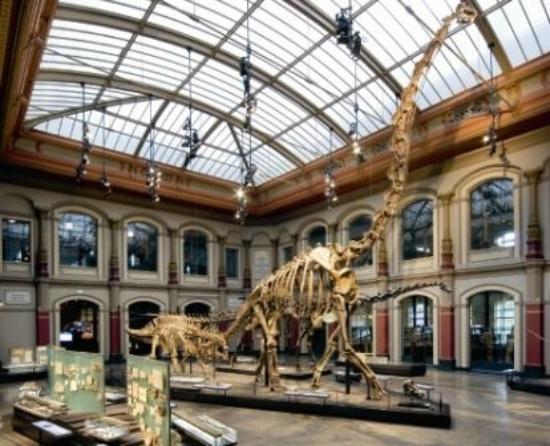 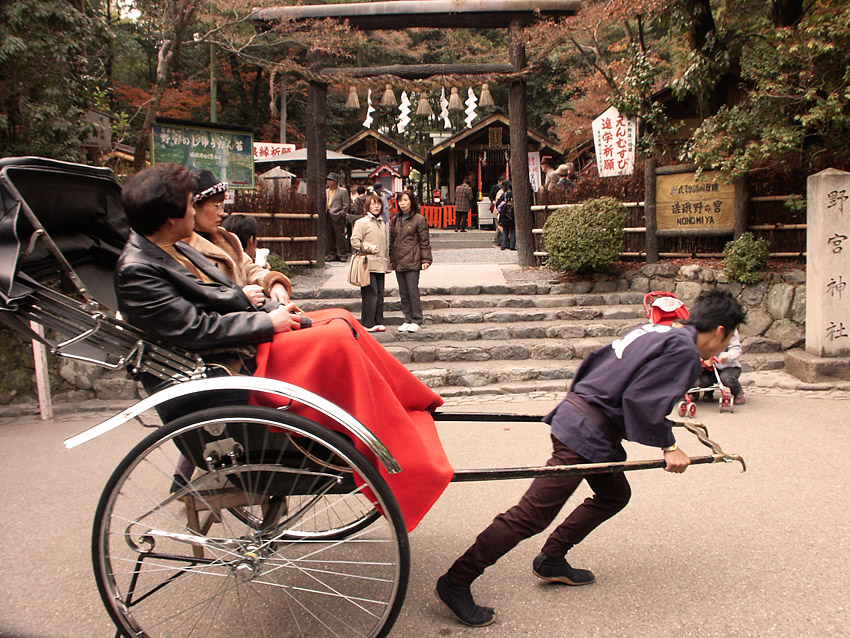 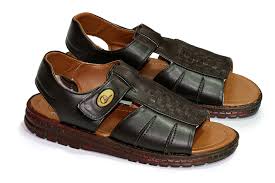 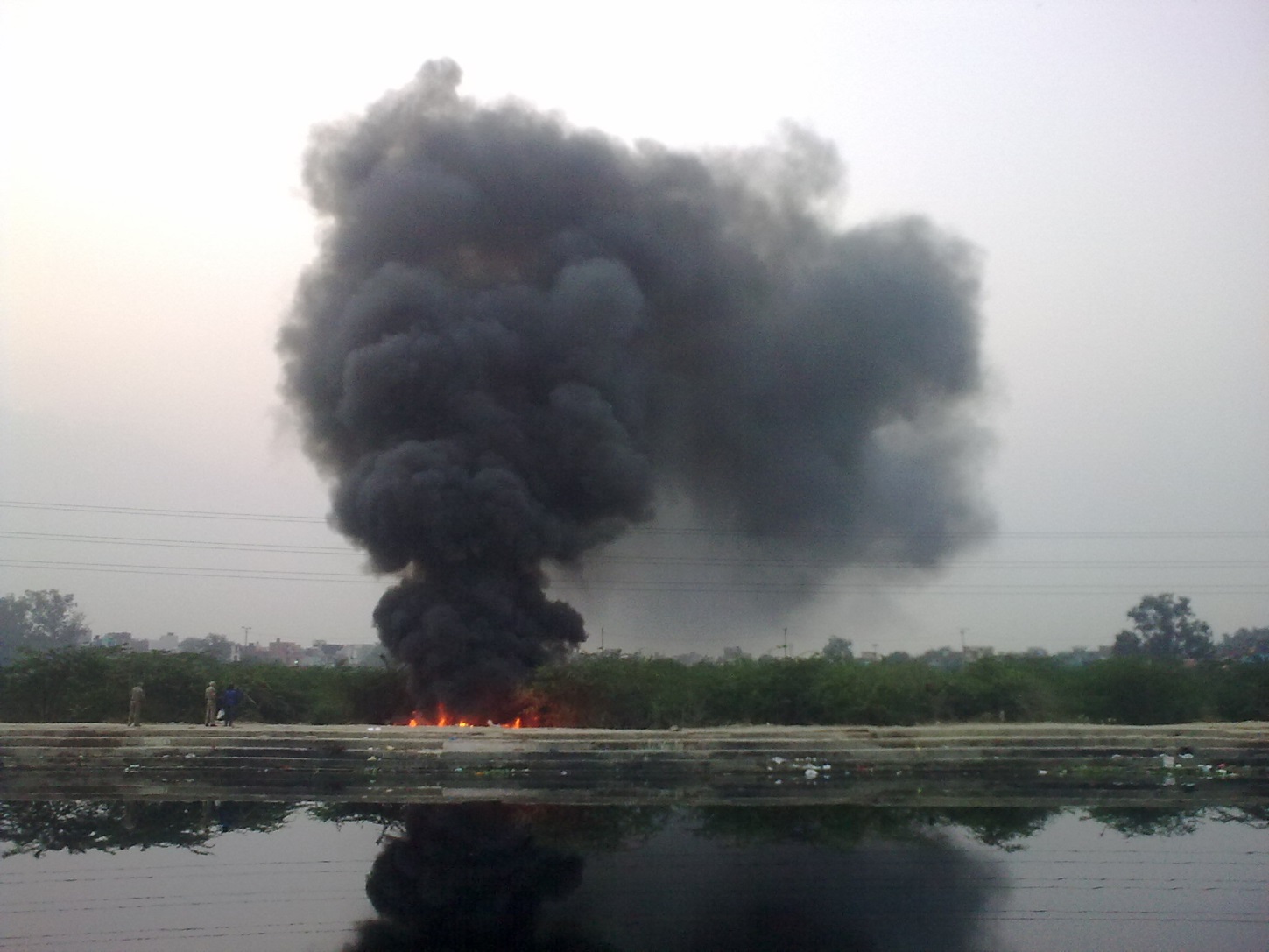 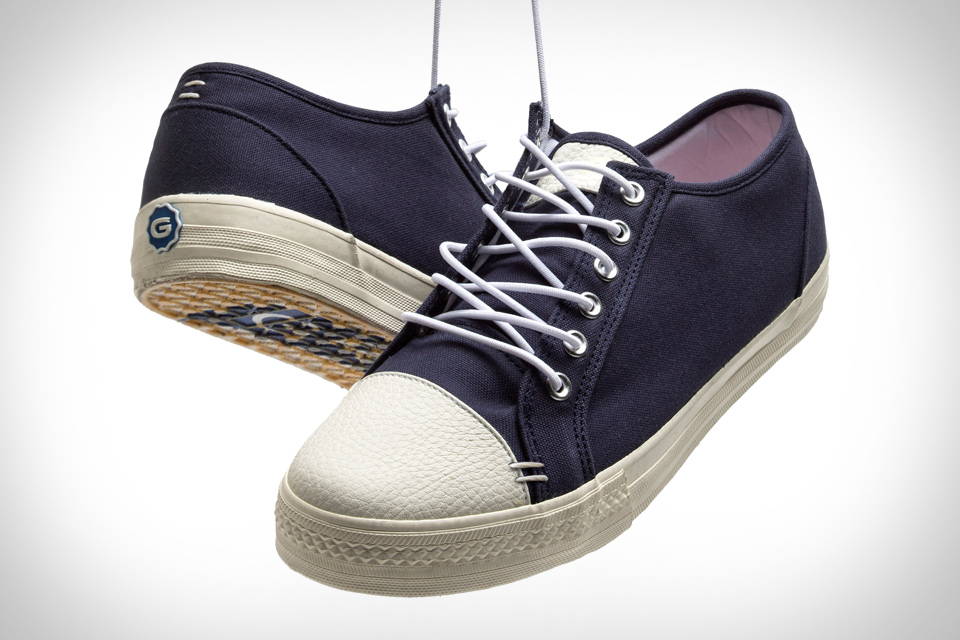 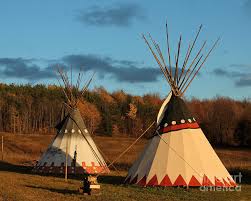